DXI - Data eXchange Intermodal
The Integrated Data Hub
Aldo Puglisi
Berlin, 21.09.2022
1
Objective of the DXI Data Hub
The DXI Data Hub is the result of the KV4.0 Project implemented successfully in 2017-2020 and financed by German Ministry of Innovation
The DXI Data Hub is an integrated data hub  increasing transparency across the entire intermodal transport chain, including Logistics Service Provider, Intermodal Operator, Terminal, RU
DXI Platform is a modern cloud-based solution
DXI Company founded in 2022 with the objective to manage the DXI Data Hub
All participating partners will provide the relevant order and transport-related information (based on standard XML EDIGES format), starting from the first (electronic) booking with the intermodal operator, to the train run information until the collection of the loading unit at the terminal
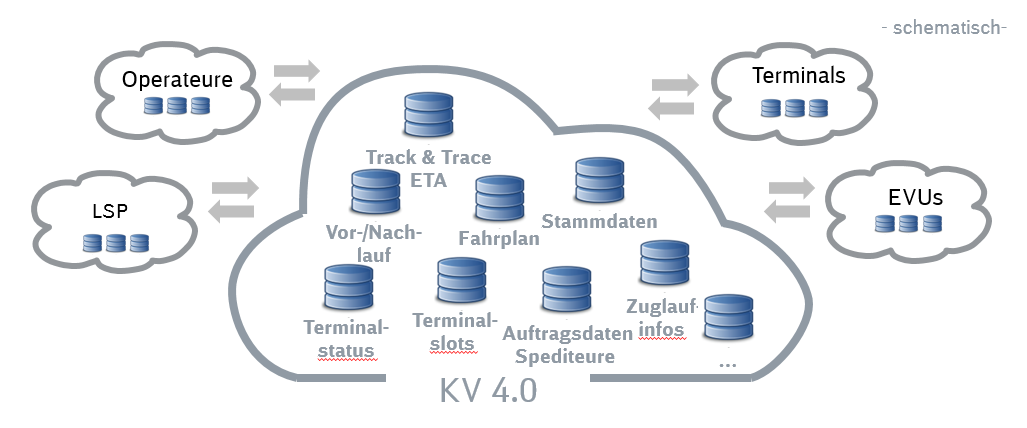 Terminals
Operator
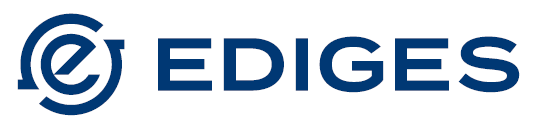 Track&Trace
ETA
RUs
LSP
Master Data
First/Last Mile
Timetable
Train RunInfo
Terminal Slots
Terminal Status
Booking DataLSP
KV 4.0
2
DXI Data Hub is the result of the KV4.0 Project 
KV4.0 Project Partners
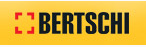 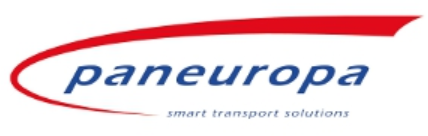 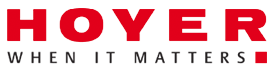 Logistic 
Service 
Providers
Hoyer GmbH, Hamburg
Paneuropa GmbH, Vechta
Bertschi AG, Dürrenäsch
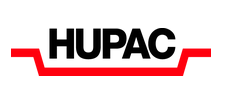 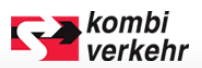 Intermodal
Operators
Hupac Intermodal SA, Chiasso
Kombiverkehr KG, Frankfurt
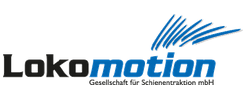 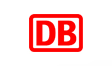 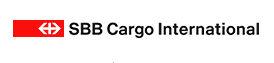 Railway 
Undertaking
DB Cargo AG, Mainz
München
SBB Cargo Deutschland GmbH, Duisburg
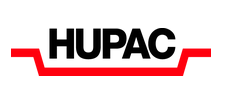 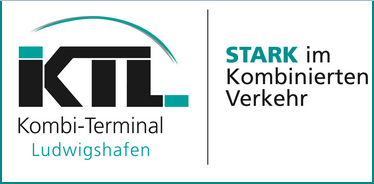 Intermodal 
Terminals
Hupac SpA, Busto
3
DXI Data Hub – Overall Concept
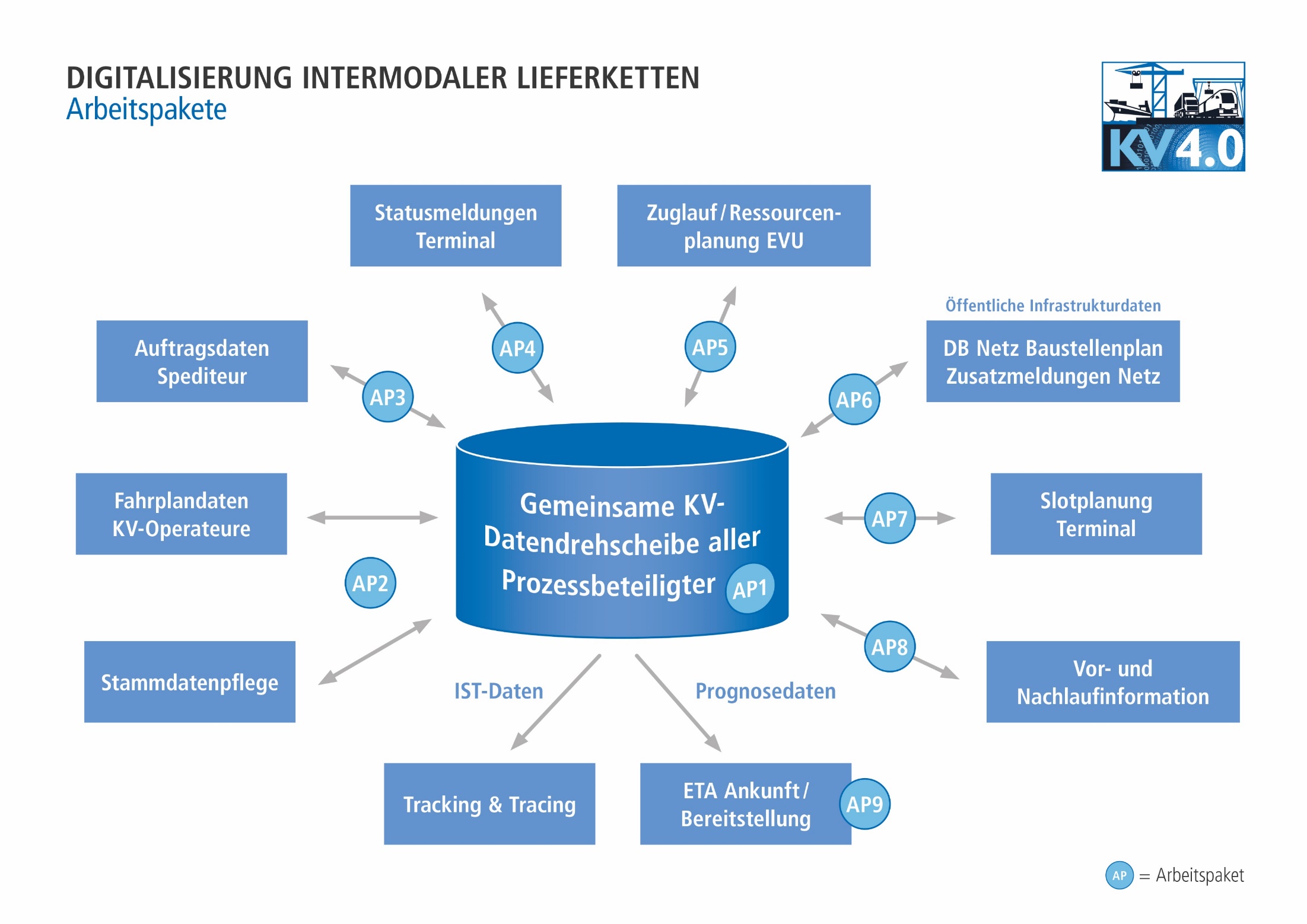 Status Messages
Terminal
Train Run / Planning RU
Order Data
Speditions
DB Netz 
planned works
Data Hub KV 4.0
Slot Planning 
Terminals
Timetable data
Operators
Master data
First and Last Mile
Information
Actual Data
Plan Data
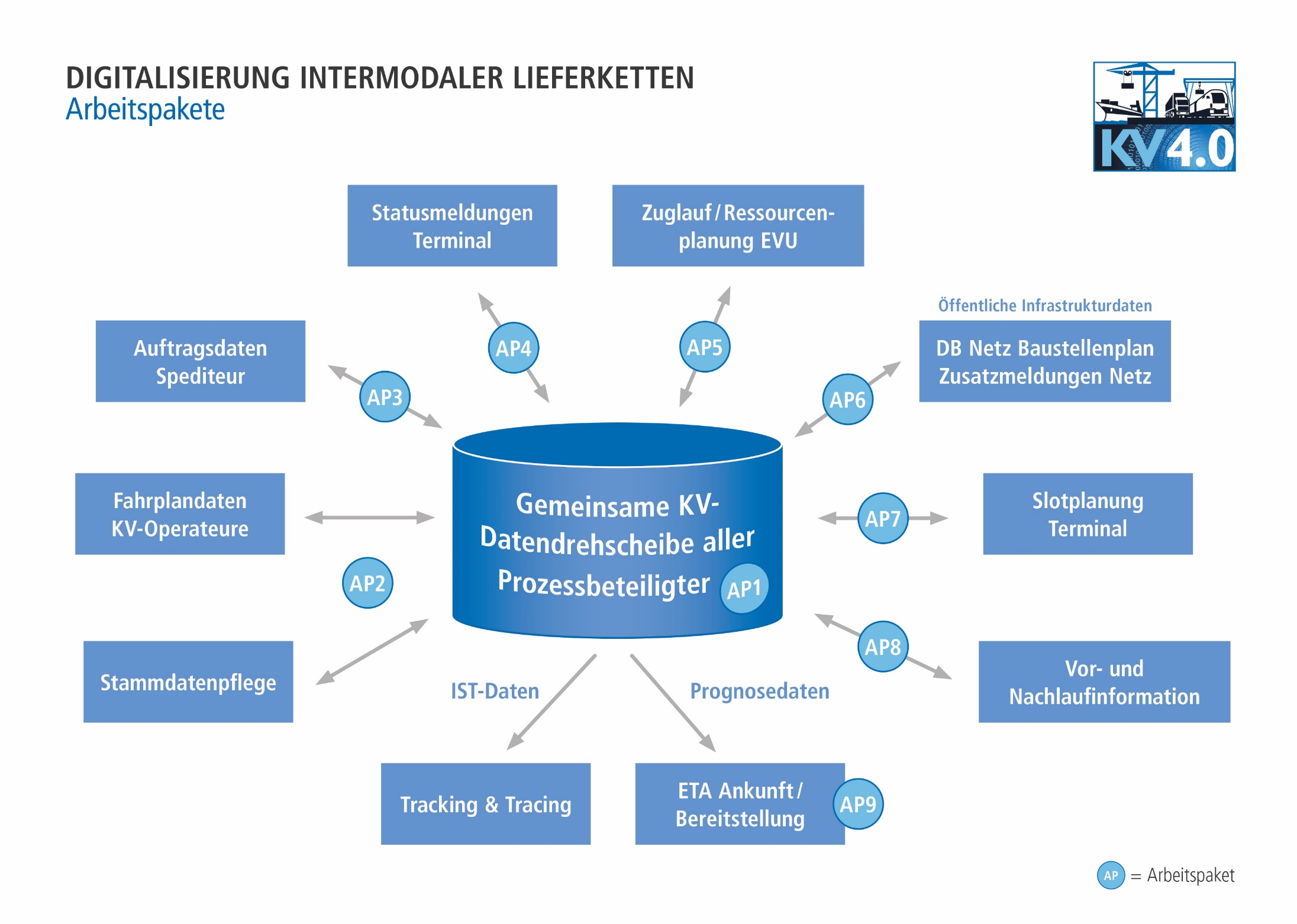 Tracking & Tracing
Estimated Time of Arrival
Working Package
4
Standard intermodal process
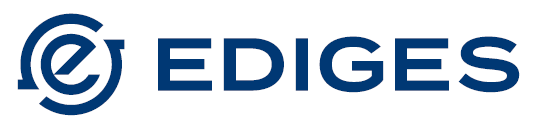 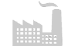 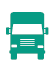 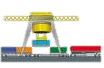 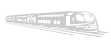 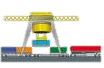 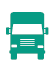 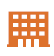 Intermodal Operator Terminal-Terminal 
or
Door-to-Door
Shipping company
Sender
Logistic Provider
Terminal/
Port
Terminal/Port
Logistic Provider
Receiver
Railway companies
First
Main
Last
Road-infrastructure
Terminal- infrastructure
Rail-infrastructure
Waterway-infrastructure
Terminal- infrastructure
Road-infrastructure
Sender
First Mile
Terminal handling
Train run(incl. Gateway)
Water-transport
Terminal handling
Last Mile
Receiver
Intermodal Process
All participating partners will provide the relevant order and transport-related information based on standard EDIGES, starting from the first (electronic) booking with the intermodal operator, to the train run information until the collection of the loading unit at the terminal
5
DXI Data Hub – Components & Architecture
Shippers
Terminal/
Ports
Railway Undertaking
Maritime
Intermodal Operator
Rail Infrastructure
Governance layer
Platform services (Track & trace, …)
Data-hub
Event forecasting
Train transit
Pre-On Carriage
Booking Order
Terminal Status
Unit Status
Rain Infra infos
Timetable
Data hub integration (Transport order , status and events)
Shippers
Terminal/
Ports
Railway Undertaking
Maritime
Intermodal Operator
Rail Infrastructure
6
How to get connected to DXI Data Hub
Interested to get connected?

Contacts

Co-Director Aldo Puglisi				Co-Director Christoph Büchner
apuglisi@dx-intermodal.com			cbuechner@dx-intermodal.com
7